Higgsov bozón – 10 rokov po objaveV čom je tento objav fundamentálny?
Stanislav Tokár
Univerzita Komenského 
Fakulta matematiky, fyziky a informatiky
Katedra jadrovej fyziky a biofyziky 
Bratislava
Štandardný model: Častice a sily prírody
1. Fundamentálne fermióny  
Štruktúry: nukleón, jadro, atóm...   Protón  uud, neutrón  udd
2. Intermediálne bozóny      Sily sú sprostredkované výmennými časticami
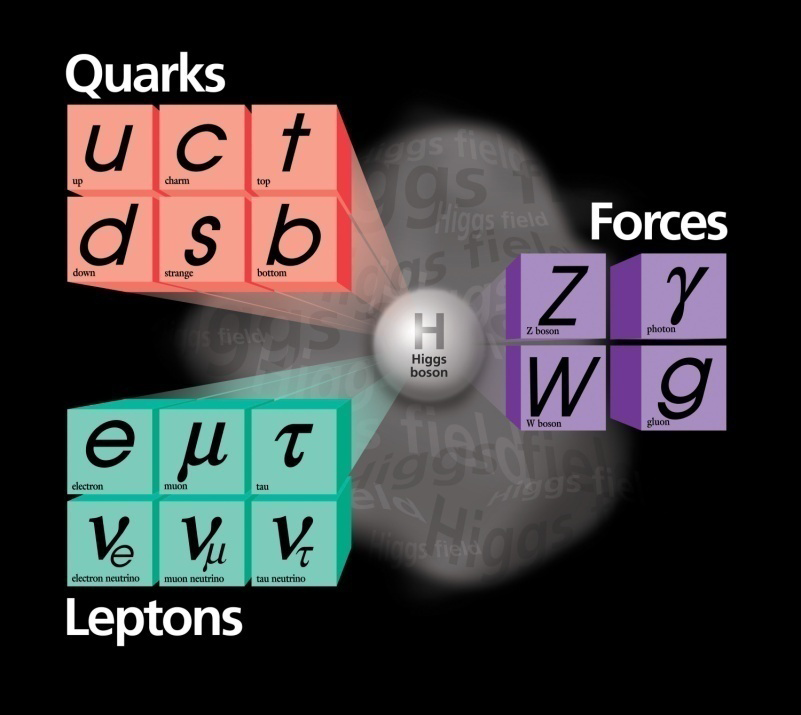 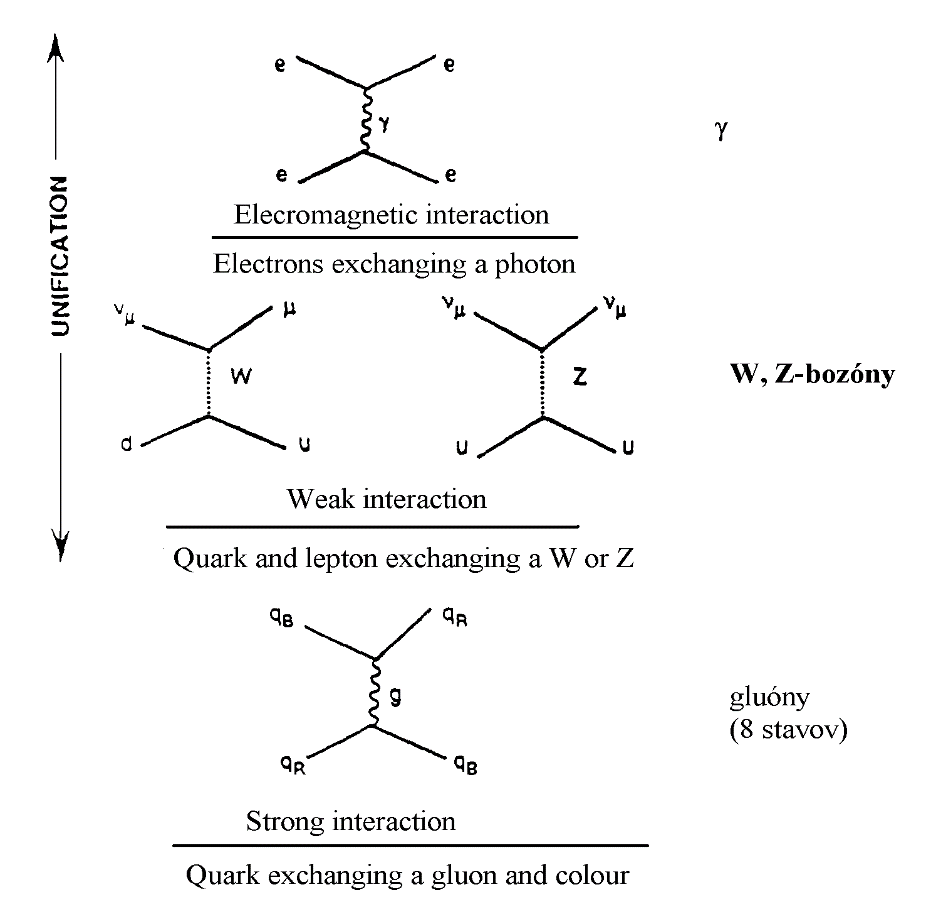 Objav: 4.07.12 ATLAS + CMS
3. Higgsove častice 
Vákuum  Higgsov kondenzát
Načo sú 3 pokolenia častíc ?
2022-06-26
Časticová fyzika a svet okolo nás, S. Tokár
2
ATLAS detektor
Mnoho-účelový časticový detector (pokrytie do ||=5, L=1034 cm-2s-1)
pp 7TeV7TeV
Hmotnosť:  7 000 tón        rozmery: 25m46m (priemer  dĺžka)
Počet el. kanálov:  100 miliónov
Luminozita :   2 miliardy  zrážok /s
Trigger :               100 000 zrážok /s
Event filter:              1 000 zrážok /s 
                      (permanentný záznam)
Zväzok: 3808 zhlukov (bunches),            
              1.151011/bunch
Bunch:  priečny rozmer =1016 m      
dĺžka 10 cm, vzdialenosť: 7m
2T Solenoid + 3 air core toroids
R. 2010: 3.5TeV  3.5TeV
R. 2012:    4TeV  4TeV
R. 2015: 6.5TeV  6.5TeV
R. 2022: 6.8TeV  6.8TeV
Detektor ATLAS: 
gigantický mikroskop s rozlíšením  1020 m
Transmisný elektrón. mikroskop:  1010 m
2022-06-26
3
Časticová fyzika a svet okolo nás, S. Tokár
[Speaker Notes: The Central solenoid is designed to provide  an axial magnetic filed of 2T at the center of tracking volume it is for inner detector. It is in front of EM calorimeter.  The central solenoid is surrounded by 3 large scale air-core toroids generating magnetic field for the muon spectrometer.]
Moment 4: Objav Higgsovho bozónu
Ako pozorujeme Higgsov bozón
Interakcia časticových polí s Higgsovym poľom dáva hmotnosť časticiam !
Ako vyprodukovať Higgsov bozón
Aká je  štruktúra protónu?
Je to dynamický systém  partónov – kvarkov a gluónov
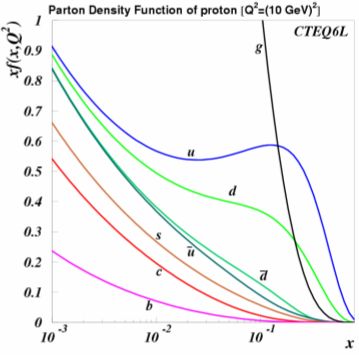 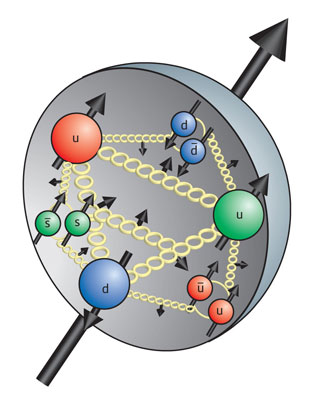 partón nesie časť x hybnosti protonu
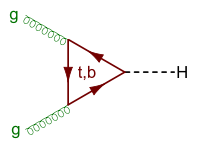 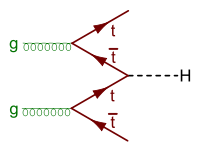 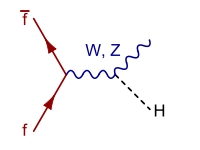 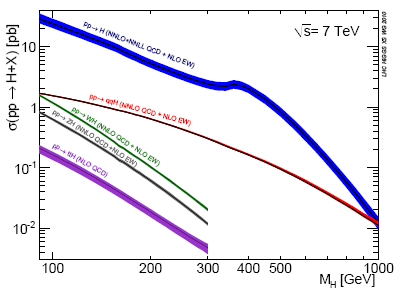 Hlavné produkčné mechanizmy Higgsovho bozónu na LHC (pp, 7-14 TeV)
Gluónová fúzia
W, Z asoc. produkcia
assoc. produkcia
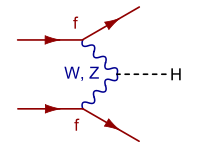 W/Z boson fusion
pri 7TeV: H (125 GeV) vs top kvark (173 GeV): 17.5 pb vs 165 pb
2022-06-26
Časticová fyzika a svet okolo nás, S. Tokár
5
Rekonštrukcia Higgsovho bozónu
Ako rekonštruovať Higgsov bozón ?  - z jeho rozpadových produktov:
 H     (Br =210-3),      H  ZZ* l+l- l+l-    (Br =310-2) ...
Relativistická formula pre energiu:
Rozpad H:                                              
Problém: 2 môžu byť nielen z H ale aj z pozadia  H bozón – pík v spektre m
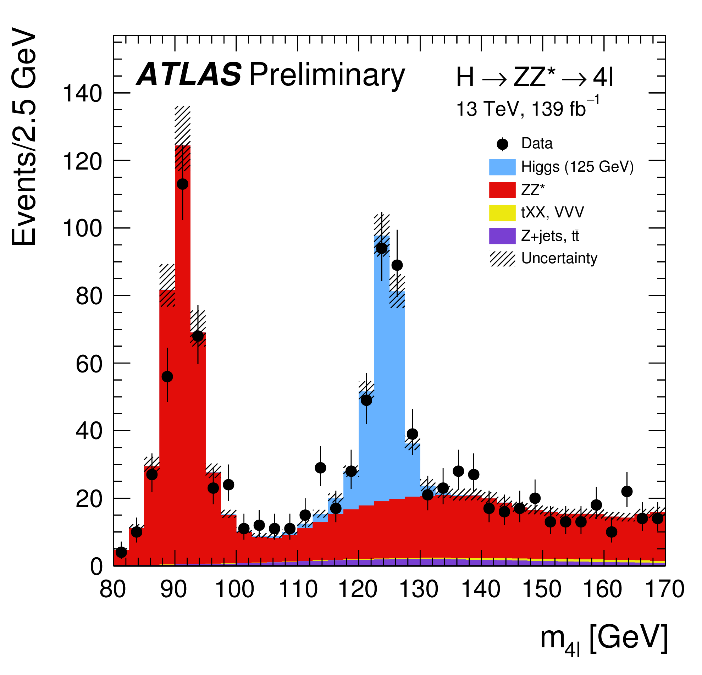 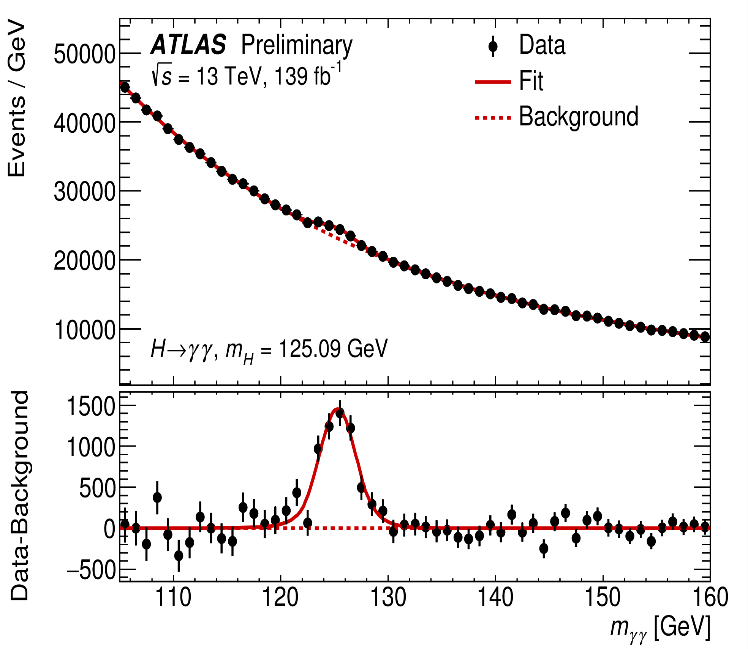 Experimentálny postup pri H: konštruovať invariantná hmotnosť 2
H bozón  pík v spektre
m a m4
2022-06-26
Časticová fyzika a svet okolo nás, S. Tokár
6
[Speaker Notes: To increase the sensitivity to a Higgs boson signal, the events are separated into ten mutually exclusive categories having different mass resolutions and signal-to-background ratios. 
The weight wi for events in category i ∈ [1, 10] for the 7 TeV and 8 TeV data samples is defined to be ln (1 + Si/Bi), where Si is 90% of the expected signal for mH = 126.5 GeV, and Bi is the integral, in a window containing Si, of a background-only fit to the data.]
Event s Higgsovym bozónom H4l
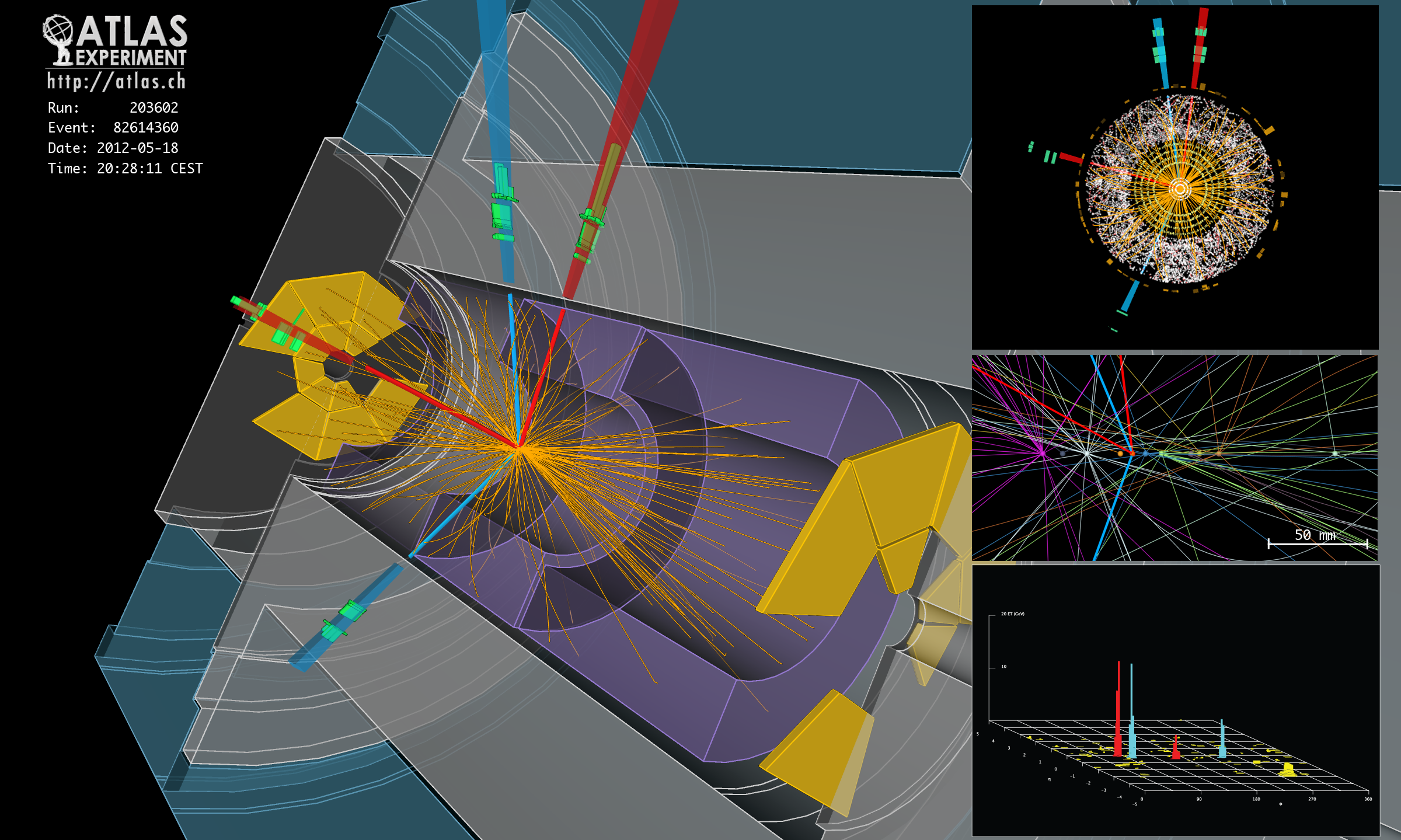 2022-06-26
Časticová fyzika a svet okolo nás, S. Tokár
7
Štandardný model vs experiment
Triumf SM
A čo ďalej?
SM vs LHC merania: vynikajúca zhoda
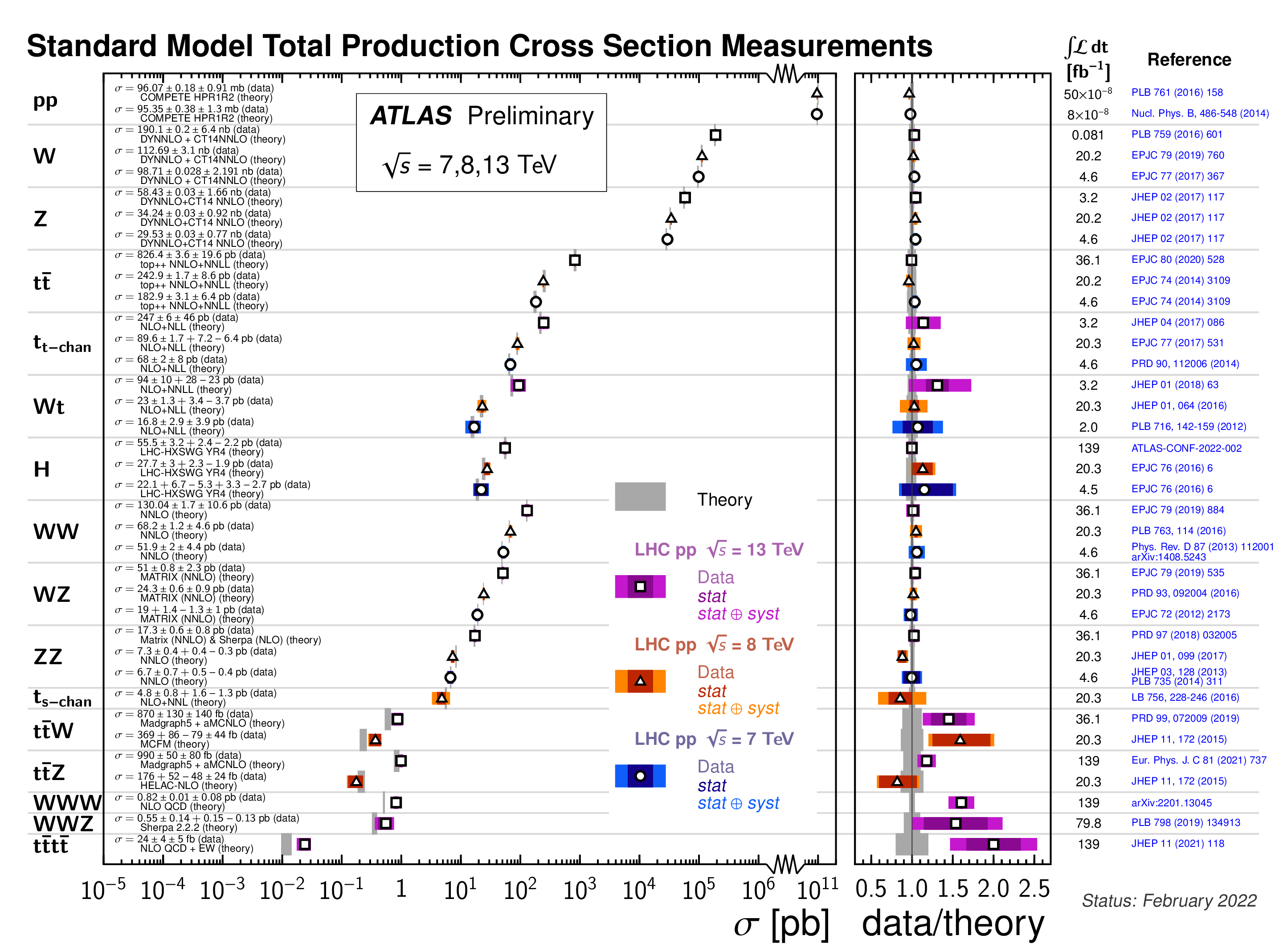 Žiadne prejavy novej fyziky !
2022-06-26
Časticová fyzika a svet okolo nás, S. Tokár
9
[Speaker Notes: The Central solenoid is designed to provide  an axial magnetic filed of 2T at the center of tracking volume it is for inner detector. It is in front of EM calorimeter.  The central solenoid is surrounded by 3 large scale air-core toroids generating magnetic field for the muon spectrometer.
Bunch spacing: 25 ns  -- bunch distance: 7 m]
Moment 5: Skepsa - The New York Times
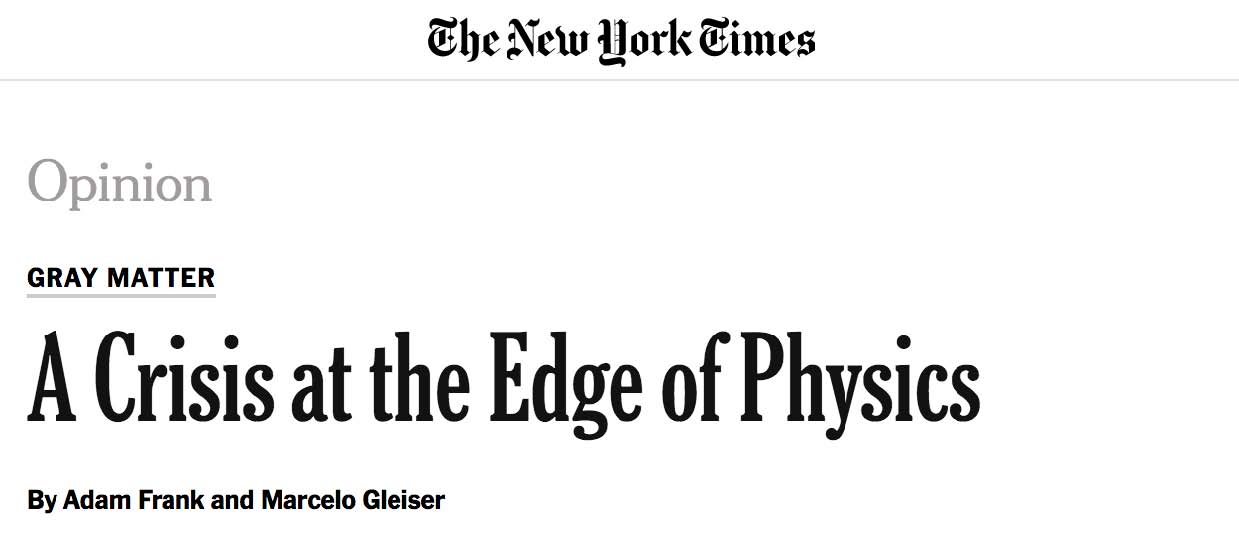 I disagree,
because the non-gauge part of   the standard model is far from being fully explored. Gavin P. Salam
June 5, 2015
“the standard model, despite the glory of its vindication, is also a dead end. It offers no path forward […]”
2022-06-26
Časticová fyzika a svet okolo nás, S. Tokár
10
[Speaker Notes: Adam Frank – an American physicist, astronomer, and writer. His scientific research has focused on computational astrophysics with an emphasis on star formation and late stages of stellar evolution.
Marcelo Gleiser - theoretický fyzik, particle cosmology, Dartmouth College (mixing the physics of the very smallest constituents of the universe with the physics of the universe as a whole).
Gavin Phillip Salam is a theoretical particle physicist and a Senior Research Fellow at All Souls College as well as a senior member of staff at CERN in Geneva. His research investigates the strong interaction of Quantum Chromodynamics (QCD), the theory of quarks and gluons.
... Napriek glorióle potvrdenia jeho správnosti]
Ako ďalej: Higgsov bozón?
Čo povedal G. Salam   
Higgsov bozón zavádza do SM  nekalibračnú interakciu (inú ako fotón, W, Z–bozóny, gluóny) avšak:
Je to interakcia fundamentálna alebo efektívna?
Je Higgsov bozón fundamentálna častica SM alebo je to kompozit?
Ako to zistiť?
Štúdiom väzbových konštánt Higgsovho bozónu na top kvark a iné SM-častice
Štúdiom parametrov Higgsovho potenciálu (3, 4) – popisujú jeho samo-interakciu
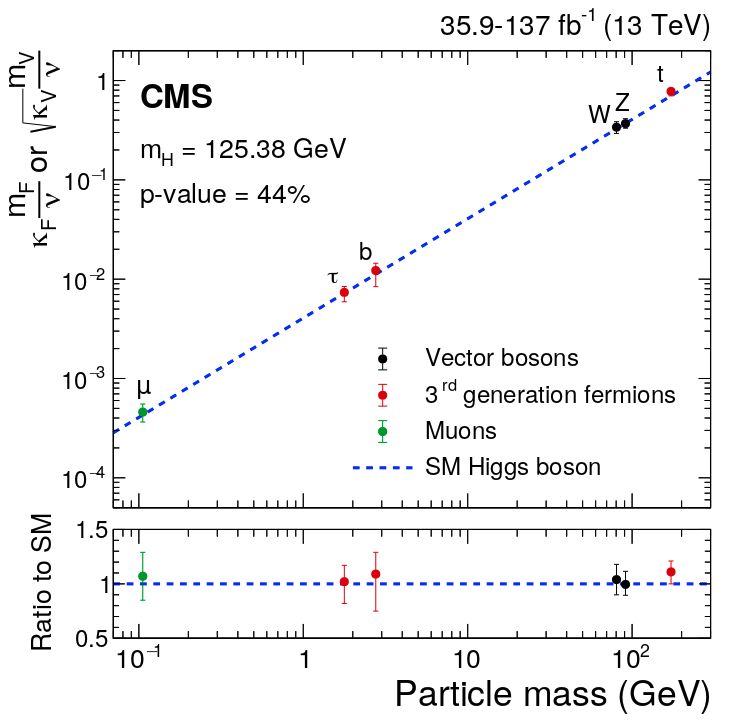 Produkcia 2 resp. 3 H-bozónov  HL-LHC: 3  50%
F , V =1 pre SM,   = 246 GeV – v.e.v. H poľa
2022-06-26
Časticová fyzika a svet okolo nás, S. Tokár
11
Back up
Prečo nové experimenty?
Častice a vesmír
Príklad protón-protónovej zrážky
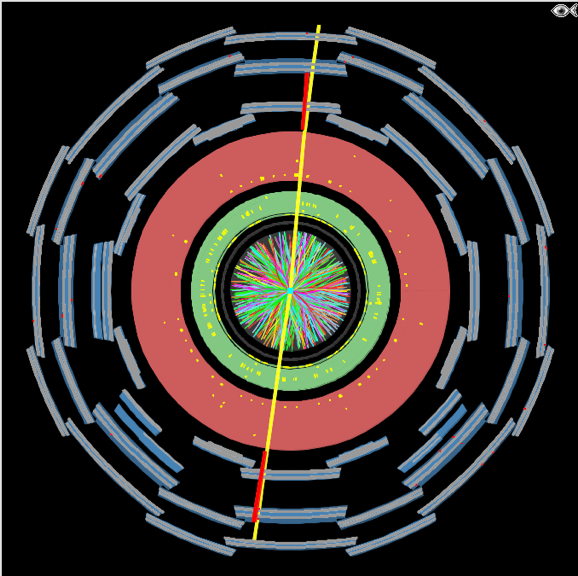 Pri 1 zrážke zhustkov (bunch crossing): 
Trigerovaný event obsahuje Z+-  
Celkovo 25 interakcií 
Všetky treba zrekonštruovať
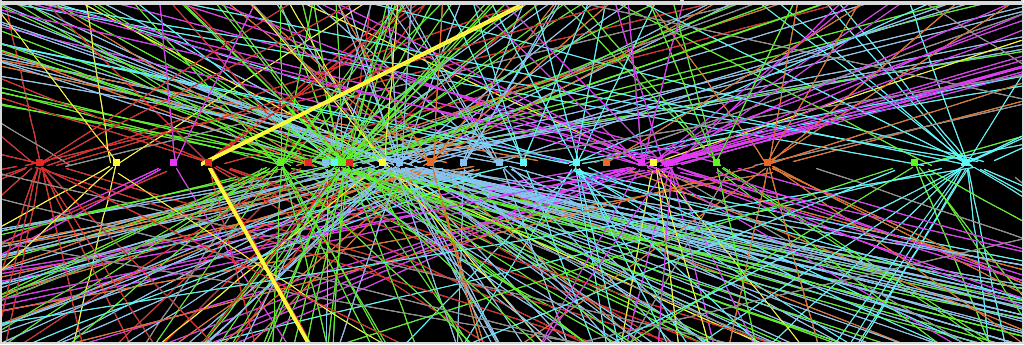 Z μμ event from 2012 data with 25 reconstructed vertices
Z μμ
2022-06-26
Časticová fyzika a svet okolo nás, S. Tokár
13
Budúce kolajdery v Európe
Hľadanie „novej“ fyziky: nielen Higgsov bozón 
Elektroslabé procesy (W, Z bozóny, top kvark, QED)
Flavourová fyzika (CP-narušenie, kvarky, leptóny, ...)
Tmavá hmota (tmavé fotóny, skrytý sektor, axióny)
Silné interakcie (pQCD, non-pQCD, DIS, ťažké ióny) 
Neurínová fyzika (urýchľovačová + neurýchľovačová)
Európska stratégia v časticovej fyzike (schválený radou CERN):
Higgsov bozón (e+e-, precízne)
Hraničné energie (hh-zrážky)
Udržať líderstvo EU v ČaFyz !
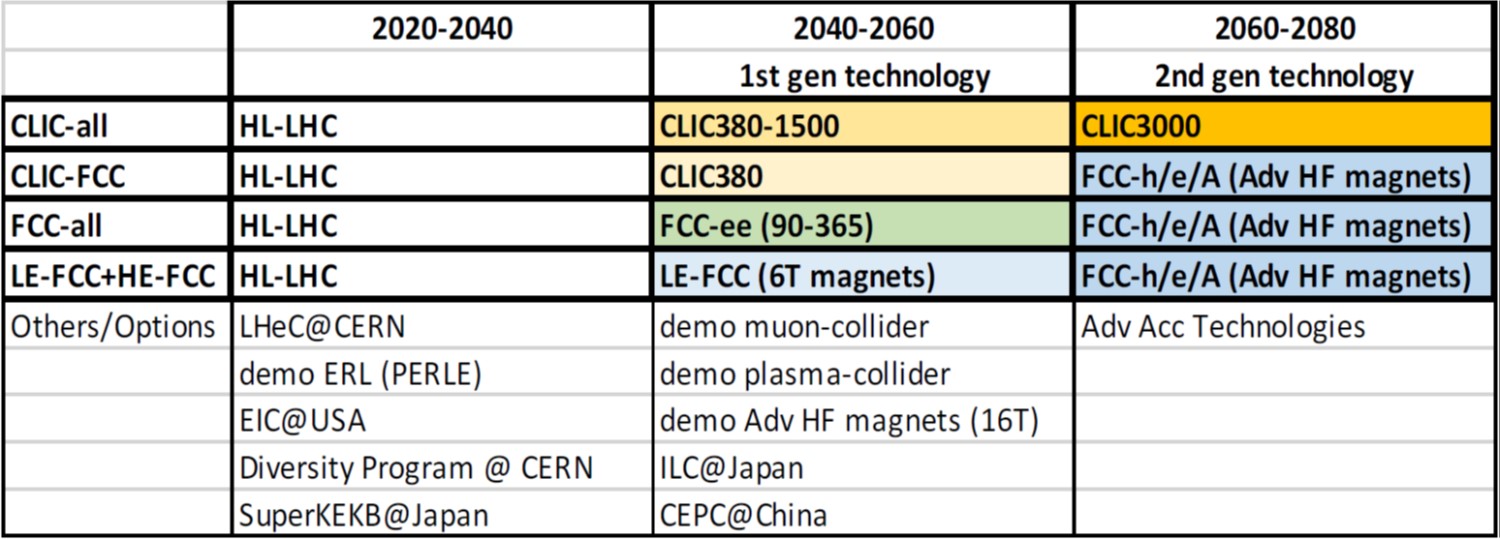 H couplings – presnosť:    niekoľko %                      1%			   1‰
H self-coupling (3, 4):	50%		       10%			    1%
2022-06-26
Časticová fyzika a svet okolo nás, S. Tokár
14
Častice vs. ranný vesmír
čas ( sec )
0             Big Bang (T    13.7109 rokov)
0
10-43
Vesmír vzniká z kvantovej gravitačnej fluktuácie?
Kvarková epocha  (farebný svet)
10-32
T  31015  K  (E  200-300 GeV):
      Fázový prechod  Vznik Higgsovho kondenzátu
         leptóny, kvarky, W, Zbozóny nadobúdajú M
      Vznik prebytku látky nad antilátkou ( 1:1010  )
10-12
Atlas
Je treba 3 pokolenia častíc
T 1015 K  (E  100 GeV):   Tevatron
     Obsah vesmíru: leptóny,  kvarky, gluóny, W, Z, fotóny
10-11
Alice
10-5
T  1012 K  (energia  200 MeV ): “Confinement” kvarkov   
formovanie hadrónov  (protóny, neutróny, iné  baryóny, mezóny
2022-06-26
Časticová fyzika a svet okolo nás, S. Tokár
15
O stabilite vákua (a možnom konci sveta)
LHC: Higgsov bozón jednoznačne existuje  podľa SM vákuum má nenulovú komponentu Higgsovho poľa ( je to Higgsov kondenzát)
Čo je možné povedať o jeho stabilite?
Higgsov potenciál:
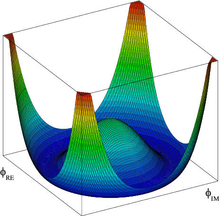 Pre 2<0 a  >0
Higgsov bozón je dynamický objekt   kvantové fluktuácie
   is bežiaca konštanta závislá od energetickej škály:
Súčasný stav: Tvac >> Tage
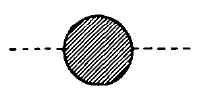 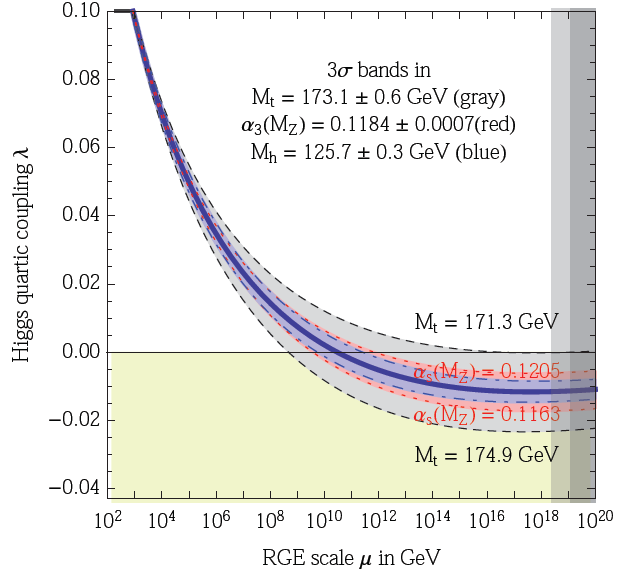 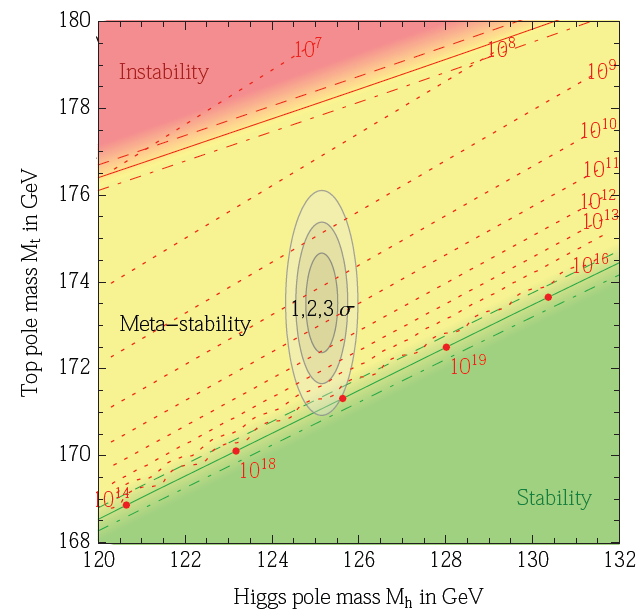 SM:  vieme počítať, ak niet novej fyziky
Čo znamená  < 0 ?
Vákuum je metastabilné  pretunel.  z lokálneho do absolútneho minima!
2022-06-26
Časticová fyzika a svet okolo nás, S. Tokár
16
[Speaker Notes: the most important missing NNLO piece for the
vacuum stability analysis are the two-loop threshold corrections to  at the weak scale due
to QCD and top Yukawa interactions, because such couplings are sizable at low energy.
Finite temperature radiative corrections typically add terms to the potential of the form φ2T2. 
Thus, at very high temperatures,  the symmetry is restored and <φ> = 0. As the Universe cools, depending on the details of the potential, symmetry breaking will occur]
Svet z hľadiska symetrií
Počiatočná singularita (Veľký tresk)  E = , t = 0
Primárna symetria (E8E8...?): jedná univerzálna interakcia
Narušenie primárnej symetrie
E = 1019 GeV, t  10-43 sec
Gravitácia (gravitón)
+
GUT interakcia (SO(10)...?)
Narušenie  GUT symetrie
Inflácia
Asymetria hmota - antihmota
E = 1016 GeV, t  10-36 sec
Silná interakcia (SU(3))
        (8 gluónov)
+
Elektroslabá interak. (SU(2)U(1))
Narušenie  EW symetrie
Higgsov kondenzát
E = 102 GeV, t  10-12 sec
El-mag interakcia (U(1))
               (fotón)
slabá interakcia        (W, Z bozóny)
+
2022-06-26
Časticová fyzika a svet okolo nás, S. Tokár
17
Fyzika častíc vs aplikácie
Fyzika častíc – praktické aplikácie:
PET (pozitrónová emisná tomografia): priama aplikácia detektorového vývoja do medicínskej diagnostiky
Protónová (iónová, anti-protónová) terapia  rozvoj urýchľovacích metód
Web – vznikol v CERNe ako produkt pre komunikáciu v kolaboráciách
Výpočtové systémy (obrovské počítačové farmy- LHC-GRID, superpočítače - QCD výpočty na mriežke)
Čo je možné očakávať od urýchľovačových projektov:
(Vysokoteplotné) supravodivé  magnety, nové materiály
rozvoj výpočtových systémov - systémy GRID, superpočítače
Nové urýchľovačové systémy – pohonné jednotky budúcnosti
Excelentná pôda pre rozvoj metodík (multivarietné techniky, umelá inteligencia)
Vysoko konkurentné prostredie pre odborný rast (CERN: 1700 PhD/rok)
      				...
2022-06-26
Časticová fyzika a svet okolo nás, S. Tokár
18